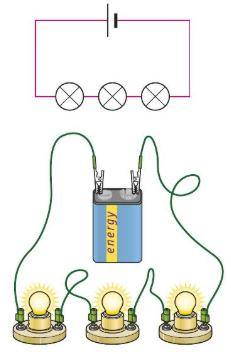 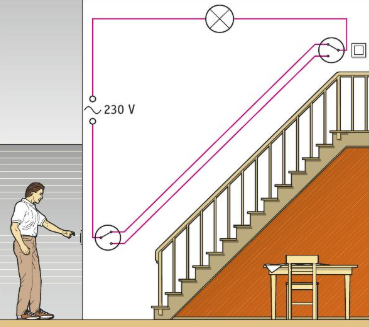 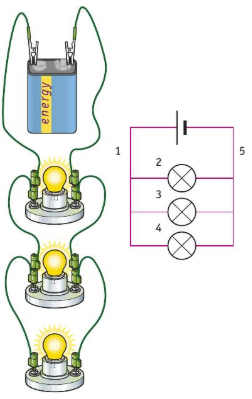 Hoofdstuk 4Elektriciteit
4.3 Schakelingen
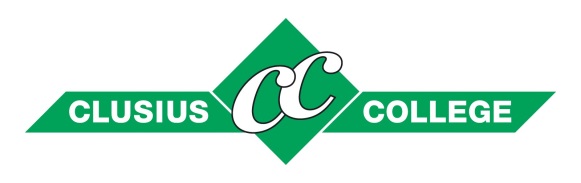 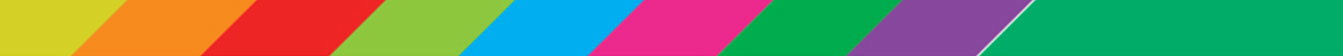 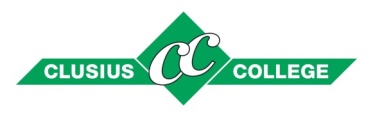 §4.3 Schakelingen
Doelen:
Je kunt de symbolen van onderdelen uit een stroomkring tekenen
Je kunt uitleggen wat het verschil is tussen een serieschakeling en parallelschakeling
Je kunt het schakelschema van een serieschakeling en parallelschakeling tekenen
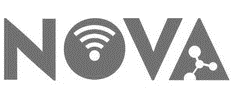 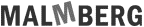 4.3 Schakelingen
Schakelingen tekenen
Een schakeling bestaat uit verschillende elektrische onderdelen  een tekening gebruiken om uit te leggen hoe de schakeling in elkaar zit
Speciale tekeningen voor bedacht om een schakelschema te tekenen
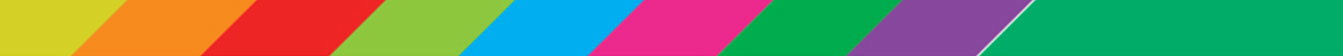 4.3 Schakelingen
Schakelingen tekenen
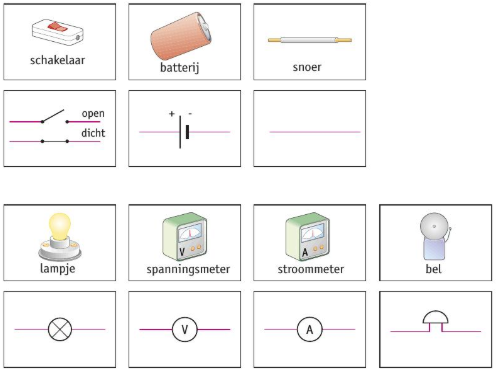 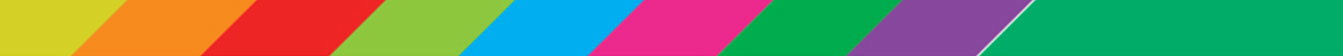 4.3 Schakelingen
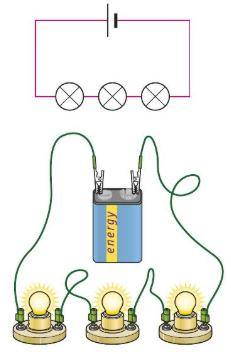 Serieschakelingen
Heeft geen vertakkingen er is maar één stroomkring
Brandt er één lampje door, danis de stroomkring onderbroken

Stroomsterkte is overal in destroomkring even groot
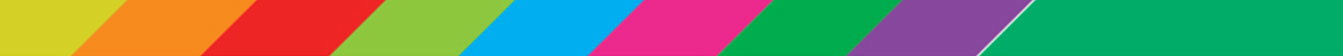 4.3 Schakelingen
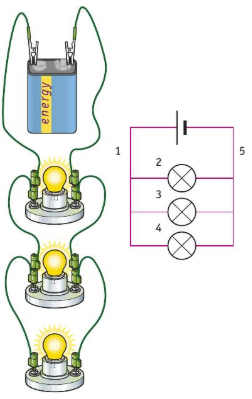 Parallelschakelingen
Heeft vertakkingen  elklampje apart van elektrischeenergie voorzien
Brandt één lampje door, heeft datgeen effect op de andere lampjes

Stroomsterkte in 2, 3 en 4 steeds1/3 van de totale stroomsterkte in 1 en 5
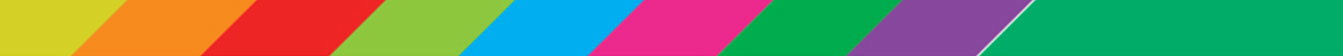 4.3 Schakelingen
Plus De wisselschakeling
Gebruikt om lamp op twee plaatsen aan/uit te kunnen doen  wisselschakeling
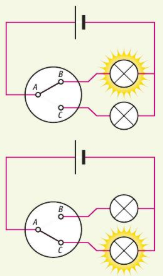 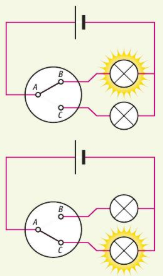 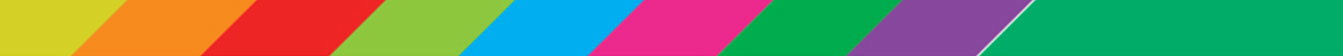 4.3 Schakelingen
Plus De wisselschakeling
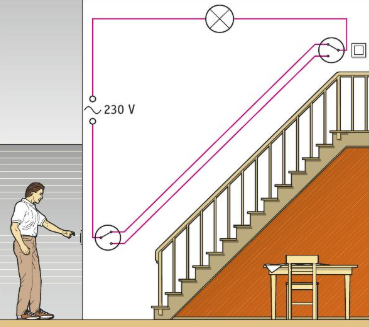 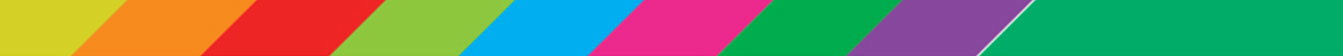 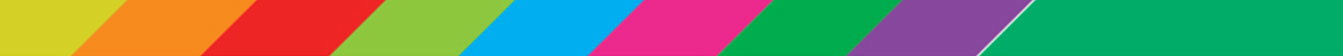